Pitch Deck Template
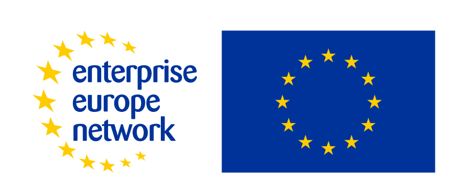 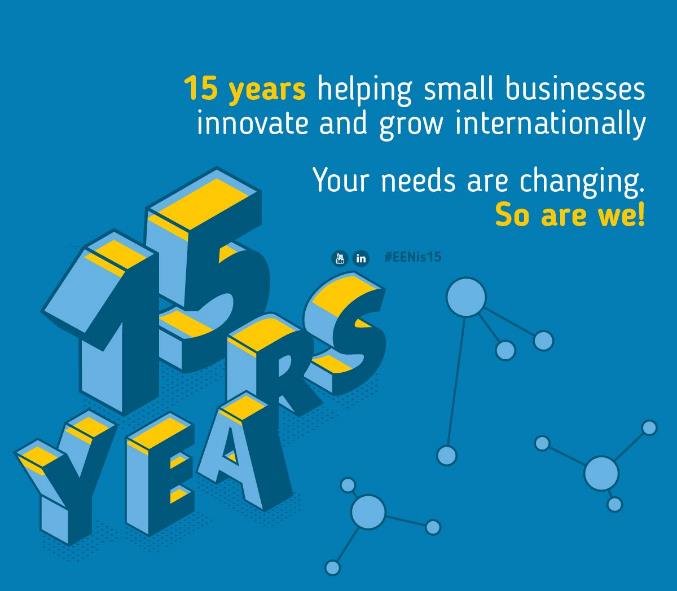 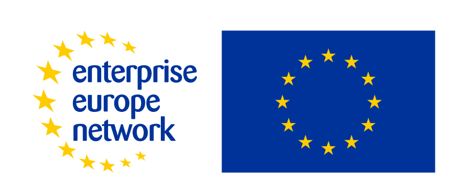 The world’s largest support Network for innovative SMEs with international ambitions
Pitch Deck Structure
Company Overview (1 slide)
Company Mission & Vision (1 slide)
Team (1 slide)
Problem (1 slide)
Solution (1 slide) 
Market & Risks (1 slide)

Competition  (1 slide) 
Value Proposition/Unique Selling Proposition (USP) (1-2 slides)
Business model (1 slide)
Traction & Status Quo (1 slide) 
Next Steps (1 Slide) 
Conclusion & Contacts (1 slide)
3
1. Company Overview (1 slide)
Give some general facts about the company: 
What does the company do, where is the Headquarters, etc.?
4
2. Company Mission & Vision (1 slide)
State the company’s mission and (bold) vision.
5
3.	Team (1 slide)
Overview of the company’s size and its key members. Who is the founding and management team (C-level)? Demonstrate relevant (educational) experience and partners (e.g. advisory board).
6
4.	Problem (1 slide)
Which problem does company address? Is there a market need for the problem? What is the customer pain?
7
5.	Solution (1 slide)
What solution does company offer? What impact has company’s solution to the addressed problem or the new market?
8
6.	Market & Risks (1 slide)
Describe the target market, its size, and development. What is the company's current market share? What are the potential risks, and how does the company deal with them?
9
7.	Competition (1 slide)
Show relevant competitors and their products/solutions .What are the differences and how do companies stand out? (graphical or tabular forms help to give a good overview)
10
8.	Value Proposition/ USP (1-2 slides)
What is company USP compared to other solutions? Show the concrete benefits that your product/service offers to potential customers, clients, etc.
11
9.	Business model (1 slide)
Present your business model and its scalability.Outline your revenue model, cost & pricing structure and (if necessary) distribution strategy
12
10. Traction & Status Quo (1 slide)
Explain the progress of your company and provide some traction (recent achievements, success stories).
13
11. Next Steps (1 slide)
Where are you at the moment? What are the next milestones? End your pitch with a “call to action” for the audience.
14
12. Conclusion & Contacts (1 slide)
Don’t forget to include your contact details on the very last slide.
15